国際収支について
国際収支の意味
英語でｂａｌａｎｃｅ　ｏｆ　ｐａｙｍｅｎｔと書くとこからも明らかなように、黒字でもなく，赤字でもなく、均衡状態が理想。
黒字がよくて、赤字は悪い、とは一概にはいえない。
その原因が構造的なものであるのか、それとも一時的なものであるのかが問題。
国際収支統計
一定期間における一国のあらゆる対外経済取引を体系的に記録した統計。
国際通貨基金（ＩＭＦ）による「国際収支マニュアル第５版」に準拠
国際収支の体系(平成26年2月改訂）
貿易・サービス収支
輸出
経常収支
貿易収支
輸入
サービス収支
第一次所得収支（旧所得収支）
第二次所得収支（旧経常移転収支）
資本移転等収支（旧その他の資本収支）
金融収支（旧　金融収支＋外貨準備増減）
直接投資、証券投資、金融派生商品
その他投資、外貨準備
誤差脱漏
国際収支の体系（平成26年以前）
貿易・サービス収支
輸出
経常収支
貿易収支
輸入
サービス収支
第一次所得収支
所得収支
経常移転収支
第二次所得収支
経常移転収支
資本移転等収支
投資収支
資本収支
金融収支
その他の資本収支
外貨準備の増減
誤差脱漏
誤差脱漏
外貨準備
国際収支に計上する基準
国境や国籍とは無関係である。
居住民（者）ｒｅｓｉｄｅｎｔと非居住民（者）　ｎｏｎ-ｒｅｓｉｄｅｎｔ間でなされた取引であること。
複式簿記の原則（2014年２月）
符号表示の変更
国際収支項目（IMF基準第６版）
経常収支　 
貿易・サービス収支
貿易収支－輸出入ともFOB価格（Free On Board：本船渡条件）
※通関統計（貿易統計）　輸出：FOB価格、輸入：CIF価格（Cost, Insurance and Freight：運賃保険料込条件）
サービス収支：国際間のサービス取引に係る費用の受取および支払
輸送： 旅客運賃、貨物輸送費、船舶・航空機のチャーター費用
旅行： 旅行者が旅先で消費した商品やサービスに対する支払および　　旅行者からの受取
その他サービス： 通信、建設、保険、金融、情報、特許等使用料、文化・興行、公的その他サービスなどの各種サービスに対する受払
経常収支
貿易・サービス収支
第一次所得収支（旧　所得収支）
雇用者報酬：居住者による非居住者労働者に対する報酬の支払と、居住者労働者が外国で稼得した報酬の受取
投資収益：居住者・非居住者間における対外金融資産・負債に係る利子・配当金等の受取・支払
第二次所得収支（旧　経常移転収支）
実物資産（財貨・サービス）あるいは金融資産などの無償取引（援助・国際機関への拠出など）、労働者送金、生命保険以外の保険金の受取など
資本移転等収支
固定資産の取引および非生産非金融資産の取引  　　→旧その他資本収支
資本移転
固定資産の取得または処分にかかる資金の移転、固定資産の所有権の移転、債権者による債務免除
その他資産
非生産非金融資産の取引－特許権、著作権、商標権、譲渡可能な契約、大使館あるいは国際機関による土地の取得・処分など
金融収支（旧投資収支＋外貨準備増減）
直接投資
経営への支配を目的とした投資。原則出資比率10%以上
証券投資
金融派生商品
オプション取引、先物および先渡取引、ワラント、通貨スワップなどその他投資：貿易信用、貸付・借入、現預金など。
その他投資
直接投資、証券投資、金融派生商品および外貨準備のいずれにも該当しない金融取引。形態別にも、貸付・借入、貿易信用、現預金、その他に細分される
外貨準備
通貨当局の管理下にある利用可能な対外資産の増減
誤差脱漏
統計作成の過程において生じる技術的な計数のずれを調整する項目
国際収支の恒等式
経常収支 ＋ 資本移転等収支 － 金融収支 ＋ 誤差脱漏 ＝ 0
国際収支表の改正
我が国の国際収支関連統計は、国際収支マニュアル第6版（以下「第6版」）に準拠した統計に移行することを主眼として、平成26年1月取引計上分から所要の見直しを行う予定（第6版：平成20年12月にIMFが公表）。
 我が国は、第6版準拠統計への移行に当たり、主要な報告者への説明や省令改正に係るパブリックコメントを実施し、改正省令の公布（平成23年12月末）から施行まで約2年間の準備期間を設ける等、必要な準備を進めてきた。
主要国では豪、米、印、加、露等が既に第6版準拠統計に移行。EU諸国は我が国と同様、平成26年に移行予定。
IMF基準第5版から第6版への変更
日本銀行「国際収支関連統計の見直しについて」
証券投資・金融派生商品・その他投資の部門の細分化
日本銀行「国際収支関連統計の見直しについて」
計上基準等の変更
所有権移転原則の徹底　現行では「貿易収支」に計上されている「加工用財貨」及び「財貨の修理」が、新統計では「サービス収支」の「委託加工サービス」及び「維持修理サービ ス」に計上替えとなる一方、現行では「サービス収支」に計上されている「仲介貿易」が、新統計では「貿易収支」に計上替えとなります。
所有権移転原則の徹底
日本銀行「国際収支関連統計の見直しについて」
計上基準等の変更
FISIMの導入 　貸付金利や預金金利に利鞘の一部として含まれるFISIM（Financial Intermediation Services Indirectly Measured、間接的に計測される金融仲介サービス）を推計し、「第一次所得収支」から控除して「金融サービス」に計上します。
計上基準等の変更
ディーラー・マージンの導入 　金融商品の売買代金に含まれている間接的に徴収される取引手数料を推計し、「金融収支」から控除して「金融サービス」に計上します。 
特許権・著作権売買の取扱いの変更 　特許権等を非生産資産ではなく生産資産として扱い、その売買を「その他サービス」の下位項目に計上します。
計上基準等の変更
証券貸借取引の取扱いの変更 　現行では証券投資に計上されている証券貸借取引について、証券貸借を証券売買と見做さないこととされたことから、当該取引の計上を取り止めます。
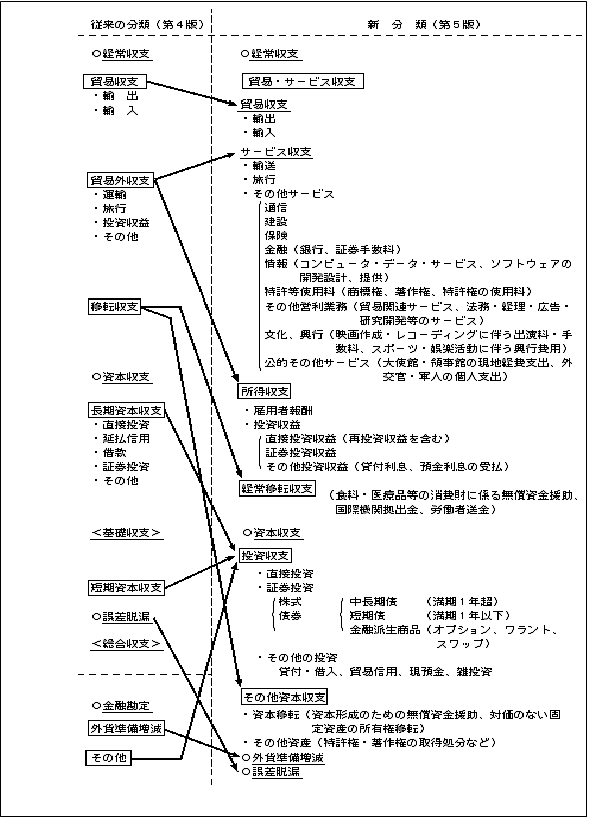 第4版国際収支表の項目
国際収支の例：経常収支
貿易・サービス収支
モノの輸出　１２兆円の黒字
　　貿易収支
　　金融収支（その他投資：現預金）
サービスの輸入　８兆円の赤字
　　 ▲サービス収支
　　 ▲金融収支（その他投資：現預金）

貿易・サービス収支　４兆円
　　貿易収支12兆円－サービス収支８兆円＝４兆円
恒等式
　経常収支４兆円－金融収支４兆円＝０円
経常収支
第一次所得収支（旧　所得収支）
海外子会社からの利益送金　７兆円の黒字
　第一次所得収支（投資収益）
　金融収支（その他投資：現預金）
第二次所得収支（旧　経常移転収支）
援助・国際機関への拠出　１兆円の赤字
▲第二次所得収支（無償資金協力）
▲金融収支（その他投資：現預金）
資本移転等収支
海外の企業に特許を２兆円で売却した
資本移転等収支（その他資産）
金融収支（その他投資：現預金）
金融収支
海外で工場を建設し、16兆円で株式を購入する
金融収支（直接投資）
▲金融収支（その他投資：現預金）
恒等式

経常収支１０（貿易・サービス収支４＋第一次所得収支７－第二次所得収支１）
＋
資本移転等収支２
－
金融収支１２（直接投資６＋その他投資：現預金１８）
＋
誤差脱漏０＝
０
練習問題
日本人が海外旅行に行き、現地のホテルに宿泊費を払った。 
日本企業が中国に工場を建てた。
日本企業が、海外から原材料を購入した。　　　　　　　　　　　 
日本人が個人で外国の債券を購入した。 
日本人が持っていた米国債の利息を受け取った。
海外子会社から本社に利益送金があった。 
イギリスに留学中の子どもに生活費を送った。
日本政府がODA（政府開発援助－無償）を行った。
円高対策のため、日本政府が円売りドル買いの市場介入を行った
米国投資家が、経営目的で日本企業の株を購入した。
日本人が海外旅行に行き、現地のホテルに宿泊費を払った。 


日本企業が中国に工場を建てた。


日本企業が、海外から原材料を購入した。
日本人が個人で外国の債券を購入した。


日本人が持っていた米国債の利息を受け取った。


海外子会社から本社に利益送金があった。
イギリスに留学中の子どもに生活費を送った。


日本政府がODA（政府開発援助－無償）を行った。


円高対策のため、日本政府が円売りドル買いの市場介入を行った
米国投資家が、経営目的で日本企業の株を購入した
日本の国際収支（第４版）
統計より世界を観る
出典：財務省貿易統計
出典：財務省貿易統計
出典：財務省貿易統計
出典：財務省貿易統計
出典：財務省貿易統計
出典：財務省貿易統計
『世界の統計』　http://www.stat.go.jp/data/sekai/0116.htm#h9-04
『世界の統計』　http://www.stat.go.jp/data/sekai/0116.htm#h9-04
『世界の統計』　http://www.stat.go.jp/data/sekai/0116.htm#h9-04
主要国の経常収支
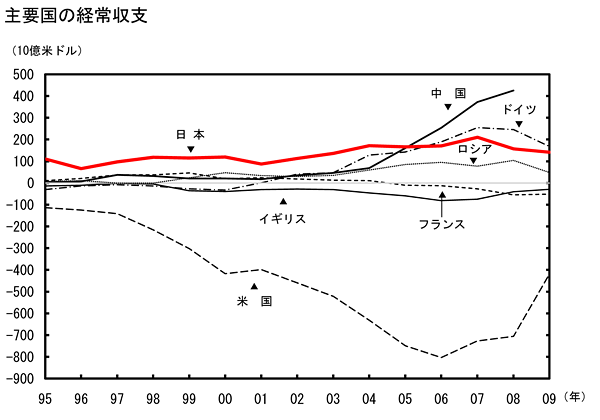 出典:総務省http://www.stat.go.jp/data/sekai/1001.htm
主要国の国際収支総務省：世界の統計より
主要国の国際収支
主要国の国際収支
主要国の国際収支
主要国の輸出依存度（IMF統計)
政府債務残高対GDP比(IMF統計)
政府債務残高対GDP比推移(IMF統計)
家計貯蓄率（OECD統計）
クローサー国際収支発展段階説
クローサー国際収支発展段階説
（通商白書平成１４年版）
貿易の類型
伝統的概念
国家間での貿易（International Trade）、
独立して企業同士での貿易
（Inter-firm Trade）	

新しい概念
超国家貿易（transnational trade）
企業内貿易（Intra-firm Trade）
伝統的貿易と価格設定
売り手はより高く売りたい。買い手はよりやすく買いたい。
個別の取引は、それぞれ，その折の両者立場や交渉プロセスで価格は決まる。
理論的には、当該商品の市場価格は、総取引の平均価格（Arm’S Length Price）となる。
貿易は、市場理論、価格理論
企業内貿易と価格設定
同一グループ内での取引
移転価格（Transfer Price）といわれ、市場価格と乖離することが少なくない。
移転価格操作
税率、関税対策:
社内為替レート
タックスヘイブン（租税回避地）
ケイマン諸島、英領バージン諸島など 
対策
連結決算
追徴課税
貿易収支：国籍基準と企業基準
X国　　　　　　　Y国
Ａ社系の
輸出
A
B
FDI
FDI
β
α
Ａ:X国の（親）会社
α:Ｘ国Ａ企業の（子）会社
Ｂ:Y国の（親）会社
外資系企業（ＦＯＦ）
Ｆｏｒｅｉｇｎ　Ｏｗｎｅｄ　Ｆｉｒｍ
β:Ｙ国Ｂ企業の（子）会社
２つの基準の計上方法
国籍基準（Resident-based）：
Ｘ国輸出＝（AB＋Aα）＋（βB＋βα）
Ｘ国輸入＝（BA＋Bβ）＋（αA＋αβ）
企業基準（Ownership-based）：
Ｘ国企業の輸出＝（AB＋Aβ）＋（αB＋αβ）
Ｘ国企業の輸入＝（BA＋βA）＋（Bα＋βα）
企業基準でみた米国の貿易収支の例
米国の輸出（581.2）
米国
外国
米国の輸入（609.1）
外国企業
本社
現地販売
（1188.5）
国内仕入
（993.3）
米系在外子会社から米国本社への輸入（▲108.8）
米国以外
からの仕入
（1114.9）
米国本社から米系在外子会社への輸出（▲140.0）
国内販売
（1065.6）
外資系
　企業
米国系
企業
在米外資企業の輸出（▲100.0）
在米外資企業の輸入（182.2）
青：OB輸出
赤：OB輸入
単位：１０億ドル　統計は’96
米国の貿易収支
国籍基準：
輸出(581.2)－輸入（609.1）＝－279億ドル

企業基準：
輸出〔581.2－140.0－100.0 ＋1188.5＋993.3〕＝ 2兆5230億ドル。　　　　　　　　　　　　　　
輸入〔609.1－108.8－182.2＋1114.9 ＋1065.6〕 ＝ 2兆4986億ドル。
輸出(2523.0）－輸入（2498.6）＝＋523億ドル